CS 5600Computer Systems
Lecture 13: Exploits and
Exploit Prevention
Basic Program Exploitation
Protecting the Stack
Advanced Program Exploitation
Defenses Against ROP
Kernel Exploits and Rootkits
2
Setting the Stage
Game executable is setuid
[cbw@finalfight game] ls -lh
-rw------- 1 amislove faculty  180 Jan 23 11:25 secrets.txt
-rwsr-sr-x 4 amislove faculty 8.5K Jan 23 11:25 guessinggame
Suppose I really want to see the secret answers
But I’m not willing to play the game
How can I run arbitrary code as amislove?
If I could run code as amislove, I could read secrets.txt
Example: execvp(“/bin/sh”, 0);
3
Looking for Vulnerabilities
Code snippet for guessinggame

char buf[8];
for (int x = 1; x < argc; ++x) {
	strcpy(buf, argv[x]);
	num = atoi(buf);
	check_for_secret(num);
}
Stack buffer overflow
4
Confirmation
[cbw@finalfight game] ls -lh
-rw------- 1 amislove faculty  180 Jan 23 11:25 secrets.txt
-rwsr-sr-x 4 amislove faculty 8.5K Jan 23 11:25 guessinggame
[cbw@finalfight game] ./guessinggame 1 2 3
Sorry, none of those number are correct :(
[cbw@finalfight game] ./guessinggame AAAAAAAAAAAAAAAAAAAAAAA
Sorry, none of those number are correct :(
Segmentation fault (core dumped)
(gdb) bt
#0  0x0000000000400514 in myfunc ()
#1  0x4141414141414141 in ?? ()
#2  0x4141414141414141 in ?? ()
#3  0x4141414141414141 in ?? ()
#4  0x0000004141414141 in ?? ()
‘A’ = 0x41 in ASCII
5
Exploiting Stack Buffer Overflows
Stack
Preconditions for a successful exploit
Overflow is able to overwrite the return address
Contents of the buffer are under the attackers control
Stuff from
previous frame
Malicious assembly instructions

execvp(“/bin/sh”, 0);
ESP - 20
Address of assembly
return address
ESP - 16
Garbage
int num
ESP - 12
int x
ESP - 8
char buf[8]
ESP
6
Exploitation, Try #1
[cbw@finalfight game] ./guessinggame [16-bytes of garbage][4-byte stack pointer][evil shellcode assembly]
Segmentation fault (core dumped)
This is not what we want :(
Problem: how do you know the address of the shellcode on the stack?
To execute the shellcode, you have to return to its exact start address
This is a small target
7
NOP Sled
Stack
To execute the shellcode, you have to return to its exact start address
You can increase the size of the target using a NOP sled (a.k.a. slide, ramp)
Stuff from
previous frame
NOP sled

Full of 0x90
(NOP x86 instructions)
Malicious assembly instructions

execvp(“/bin/sh”, 0);
ESP - 20
Address of assembly
return address
ESP - 16
Garbage
int num
ESP - 12
int x
ESP - 8
char buf[8]
ESP
8
Exploitation, Try #2
./guessinggame ran the shellcode, turned into /bin/sh
[cbw@finalfight game] ./guessinggame [16 bytes of garbage][4 byte stack pointer][2048 bytes of 0x90][evil shellcode assembly]
$
There is a lot more to writing a successful exploits
Depending on the type of flaw, compiler countermeasures, and OS countermeasures
If you like this stuff, take a security course
9
Types of Exploitable Flaws
Stack overflow
Heap overflow
char * buf = malloc(100);
strcpy(buf, argv[1]);
Double free
free(buf);
free(buf);
Format string
printf(argv[1]);
Off-by-one
int vectors[100];
for (i = 0; i <= 100; i++) 	vector[i] = x;
… and many more
10
Triggering Exploitable Flaws
Local vulnerabilities:
Command line arguments
Environment variables
Data read from a file
Date from shared memory or pipes
Remote vulnerabilities
Data read from a socket
Basically, any place where an attacker can give input to your process
Attacker can inject code into your machine via the Internet
11
Leveraging an Exploit
After a successful exploit, what can the attacker do?
Anything the exploited process could do
The shellcode has full API access
Typical shellcode payload is to open a shell
Remote exploit: open a shell and bind STDIN/STDOUT to a socket (remote shell)
If process is uid=root or setuid=root, exploitation results in privilege escalation
If the process is the kernel, the exploit also results in privilege escalation
12
Basic Program Exploitation
Protecting the Stack
Advanced Program Exploitation
Defenses Against ROP
Kernel Exploits and Rootkits
13
Defending Against Stack Exploits
Exploits leverage programmer bugs
Programmers are never going to write code that is 100% bug-free
What can the system do to help prevent processes from being exploited?
Mechanisms that prevent stack-based exploits
Stack canaries
Non-executable stack pages (NX-bit)
14
The Canary in the Coal Mine
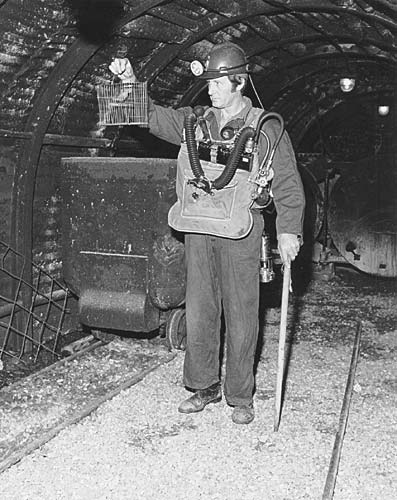 Miners used to take canaries down into mines
The birds are very sensitive to poisonous gases
If the bird dies, it means something is very wrong!
The bird is an early warning system
15
Stack Canaries
Stack
A stack canary is an early warning system that alerts you to stack overflows
Malicious shellcode
Automatically added by the compiler
Stuff from
previous frame
Overflow destroys the canary, assert fails, program safely exits
NOP sled
int canary = secret_canary;
char buf[8];
for (x = 1; x < argc; ++x) {
	strcpy(buf, argv[x]);
	num = atoi(buf);
	check_for_secret(num);
}
...
assert(canary==secret_canary);
return 0;
ESP - 24
return address
ESP - 20
Pointer to sled
canary value
ESP - 16
Garbage
int num
ESP - 12
int x
ESP - 8
char buf[8]
ESP
16
Canary Implementation
Canary code and data are inserted by the compiler
gcc supports canaries
Disable using the –fno-stack-protector argument
Canary secret must be random
Otherwise the attacker could guess it
Canary secret is stored on its own page at semi-random location in virtual memory
Makes it difficult to locate and read from memory
17
Canaries in Action
[cbw@finalfight game] ./guessinggame AAAAAAAAAAAAAAAAAAAAAAA
*** stack smashing detected ***: ./guessinggame terminated
Segmentation fault (core dumped)
Note: canaries do not prevent the buffer overflow
The canary prevents the overflow from being exploited
18
When Canaries Fail
Stack
ESP - 1036
Canary is left intact
return address
ESP - 1032
void my_func() { ... }


int canary = secret_canary;
void (*fptr)(void);
char buf[1024];
fptr = &my_func;
strcpy(buf, argv[1]);
fptr();
assert(canary==secret_canary);
return 0;
canary value
ESP - 1028
Function pointer
fptr
Pointer to sled
ESP - 1024
Malicious shellcode
char buf[1024]
NOP sled
Calling fptr triggers the exploit
ESP
19
ProPolice Compiler
Stack
ESP - 1036
return address
Security oriented compiler technique
Attempts to place arrays above other local variables on the stack
Integrated into gcc
ESP - 1032
canary value
ESP - 1028
char buf[1024]
ESP - 4
fptr
ESP
20
When ProPolice Fails
void my_func() { ... }

struct my_stuff {
	void (*fptr)(void);
	char buf[1024];
};

int canary = secret_canary;
struct my_stuff stuff;
stuff.fptr = &my_func;
strcpy(stuff.buf, argv[1]);
stuff.fptr();
assert(canary==secret_canary);
return 0;
The C specification states that the fields of a struct cannot be reordered by the compiler
21
Non-Executable Stack
Problem: compiler techniques cannot prevent all stack-based exploits
Key insight: many exploits require placing code in the stack and executing it
Code doesn’t typically go on stack pages
Solution: make stack pages non-executable
Compiler marks stack segment as non-executable
Loader sets the corresponding page as non-executable
22
x86 Page Table Entry, Again
On x86, page table entries (PTE) are 4 bytes
W bit determines writeable status
… but there is no bit for executable/non-executable
On x86-64, the most significant bit of each PTE (bit 63) determines if a page is executable
AMD calls it the NX bit: No-eXecute
Intel calls it the XD bit: eXecute Disable
23
When NX bits Fail
NX prevents shellcode from being placed on the stack
NX must be enabled by the process
NX must be supported by the OS
Can exploit writers get around NX?
Of course ;)
Return-to-libc
Return-oriented programming (ROP)
24
Basic Program Exploitation
Protecting the Stack
Advanced Program Exploitation
Defenses Against ROP
Kernel Exploits and Rootkits
25
Return to libc
“/bin/sh”
char ** argv
0
Ptr to string
Parameters for a call to execvp()
char * file
Fake return addr
return address
0x007F0A82
Current stack
frame
Example exploits thus far have leveraged code injection
Why not use code that is already available in the process?
execvp(char * file, char ** argv);
ESP
libc Library
execvp()
0x007F0A82
EIP
0x007F0000
Stack Control = Program Control
Return to libc works by crafting special stack frames and using existing library code
No need to inject code, just data onto the stack
Return-oriented programming (ROP) is a generalization of return to libc
Why only jump to existing functions?
You can jump to code anywhere in the program
 Gadgets are snippets of assembly that form a Turing complete language
Gadgets + control of the stack = arbitrary code execution power
27
Basic Program Exploitation
Protecting the Stack
Advanced Program Exploitation
Defenses Against ROP
Kernel Exploits and Rootkits
28
Defending Against Return to libc
Virtual Memory
Return to libc and ROP work by repeatedly returning to known pieces of code
This assumes the attacker knows the addresses of this code in memory
Key idea: place code and data at random places in memory
Address Space Layout Randomization (ASLR)
Supported by all modern OSes
264-1
Stack Region
Stack
Stack
Stack
Heap Region
Heap
Heap
Heap
Code Region
Code
Code
Code
0
Randomizing Code Placement
Virtual Memory
264-1
It’s okay for stack and heap to be placed randomly
Example: stack is accessed relative to ESP
Problem: code is typically compiled assuming a fixed load address
Process 2
Addr of foo(): 0x0DEB49A3
Process 1
Addr of foo(): 0x000FE4D8
0
Position Independent Code Example
Modern compilers can produce Position Independent Code (PIC)
Also called Position Independent Executable (PIE)
e8 is the opcode for a relative function call
Address is calculated as EIP + given value
Example: 0x4004cc + 0xffffffe8 = 0x4004b4
004004b4 <func>:

004004bf <main>:
	4004bf:	55	push   ebp
	4004c0:	48 89 e5	mov    ebp, esp
	4004c3:	48 83 ec 10	sub    esp, 0x10
	4004c7:	e8 e8 ff ff ff	call  4004b4 <func>
	4004cc:	89 45 fc	mov [ebp-0x4], eax
	4004cf:	c7 05 3f 0b 20 00 10	mov   			[eip+0x200b3f], 0x10
	4004d6:	00 00 00
	4004d9:	b8 00 00 00 00	mov    eax, 0x0
	4004de:	c9	leave
	4004df:	c3	ret
int global_var = 20;

int func() { return 30; }

int main() {
  int x = func();
  global_var = 10;
  return 0;
}
Global data is accessed relative to EIP
31
Tradeoffs with PIC/PIE
Pro
Enables the OS to place the code and data segments at a random place in memory (ASLR)
Con
Code is slightly less efficient
Some addresses must be calculated
In general, the security benefits of ASLR far outweigh the cost
32
When ASLR Fails
ASLR is much less effective on 32-bit architectures
Less ability to move pages around randomly
May allow the attacker to brute-force the exploit
Use a huge NOP sled
If the sled is enormous, even a random jump will hit it
Use heap spraying
Technique that creates many, many, many copies of shellcode in memory
Attempts to fill all available heap memory
Jump to a random address is likely to hit a copy
33
Exploitation Prevention Wrap-up
Modern OSes and compilers implement many strategies to prevent exploitation
More advanced techniques exist and are under development
Exploitation strategies are also becoming more sophisticated
Just scratched the surface of attack strategies
Bottom line: don’t write buggy code
Compiler and OS techniques don’t fix bugs, they just try to prevent exploitation
Even minor flaws can be exploited
34
Strategies for Writing Secure Code
Assume all external data is under the control of an attacker
Avoid unsafe library calls
strcpy(), memcpy(), gets(), etc.
Use bounded versions instead, i.e. strncpy()
Use static analysis tools, e.g. Valgrind
Use a fuzzer
Runs your program repeatedly with crafted inputs
Designed to trigger flaws
Use security best-practices
Drop privileges, use chroot jails, etc.
35
Basic Program Exploitation
Protecting the Stack
Advanced Program Exploitation
Defenses Against ROP
Kernel Exploits and Rootkits
36